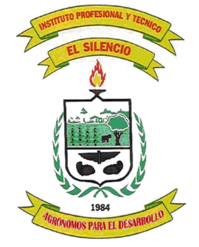 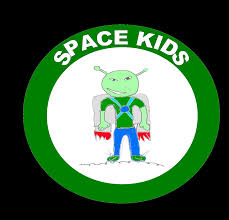 Republica de panamá       ministerio d e educación       trabajo de informática tema: robótica integrantes:Erick palacios juan cubilla Felipe serrano Érica guerra
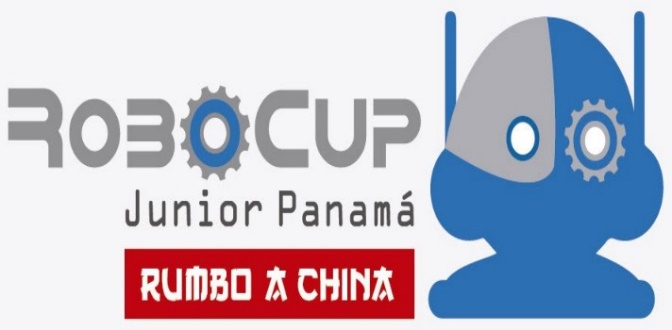 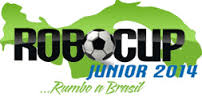 Índice
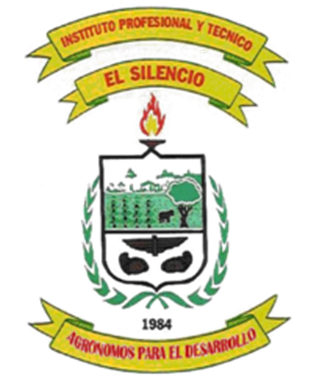 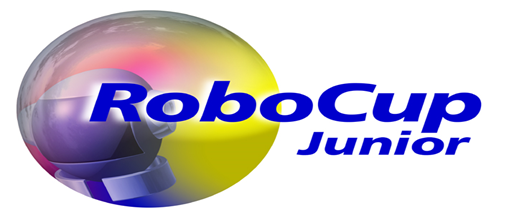 Introducción 
Que es la robótica
comienzo de la robótica  
Robótica educativa y sus ramas 
Imaginen sobre la robótica educativa
Clasificación de los robot  y sus géneros 
rebotica en la medicina   
Robótica agrícola
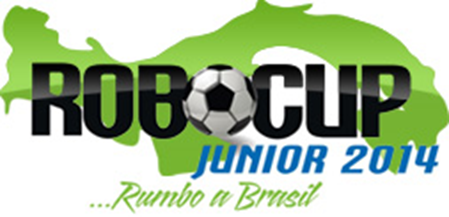 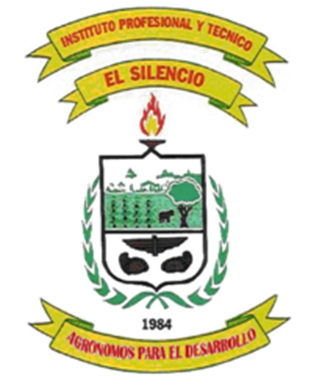 Introducción en este trabajo veremos que es la robótica ,los tipos de robótica y los comienzos de la robótica.La robótica es un concepto de dominio publico. La mayor parte la gente tiene una idea de lo que es la robótica, sabe sus aplicaciones y su potencial que tiene; sim embargo, no conocen el origen de la palabra robot, ni tienen idea del origen de las aplicaciones útiles de la robótica como ciencia
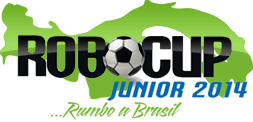 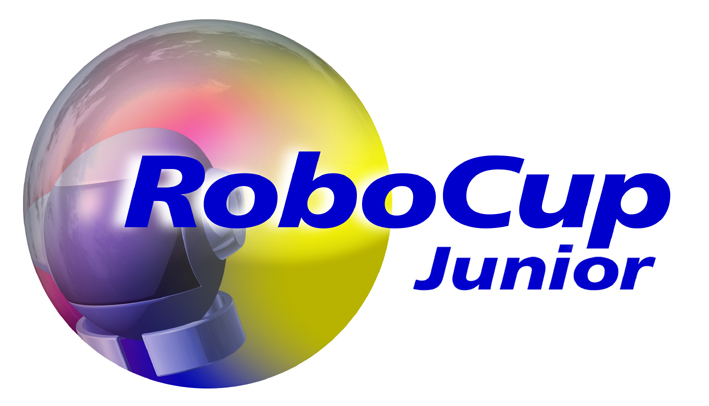 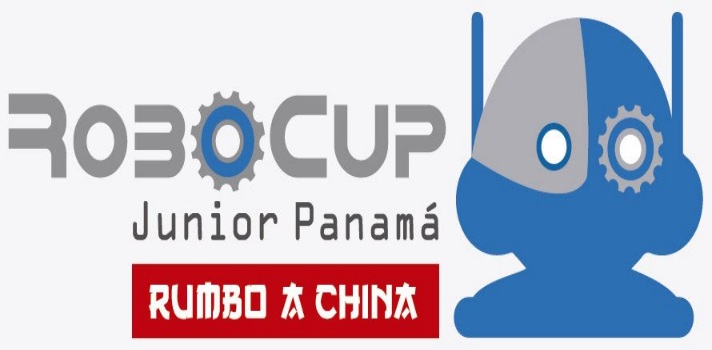 La robótica
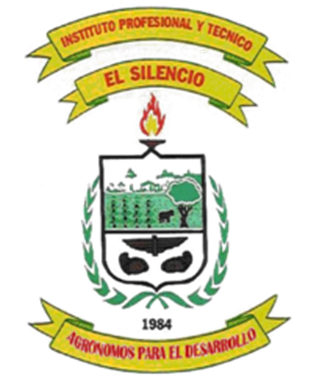 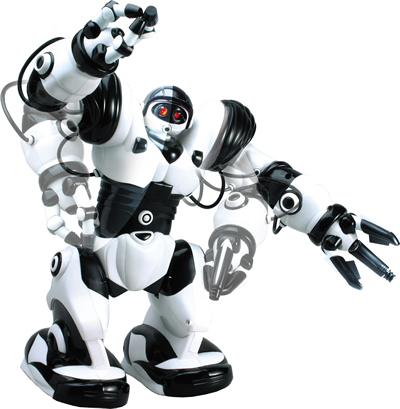 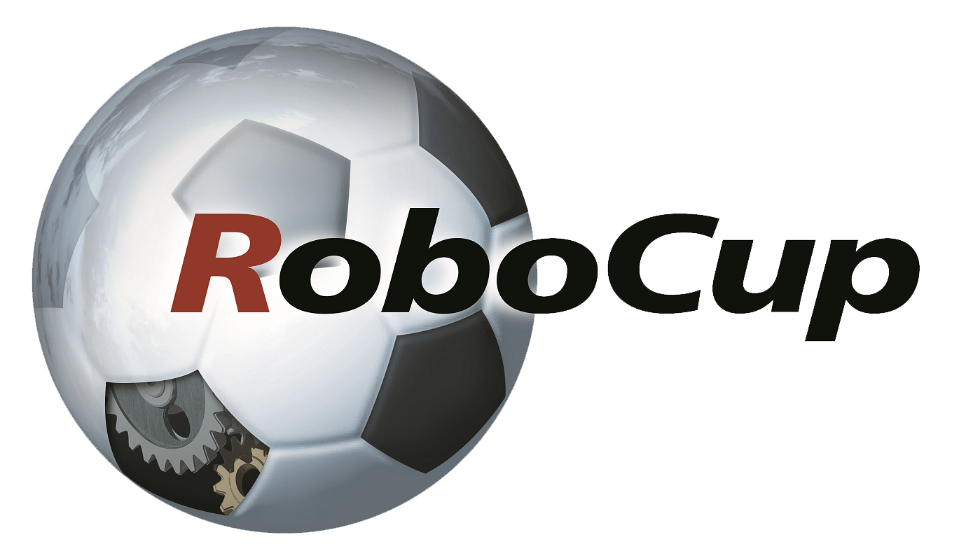 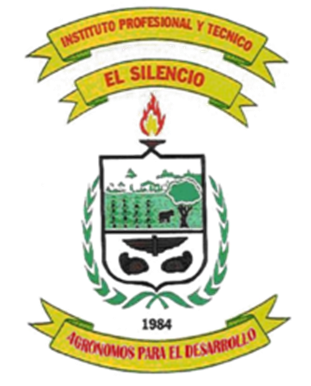 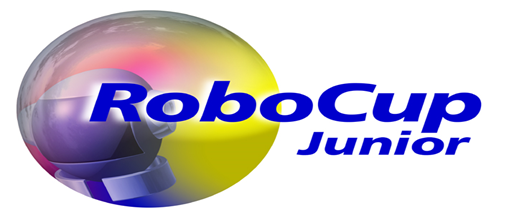 ¿ que es la robótica ?
Es la ciencia  encaminada  a diseñar  y construir aparatos y sistemas capaces de realizar tareas propias de un ser humano.
Con esta definición en general, la palabra “robótica” cubre muchos conceptos diferentes, pero todas giran entorno a  la misma idea
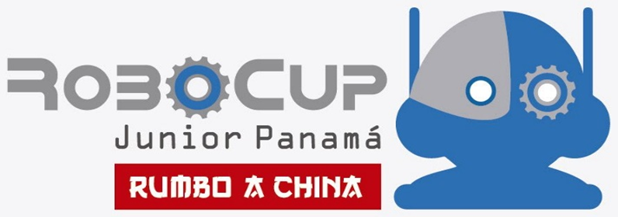 Comienzos de la robótica
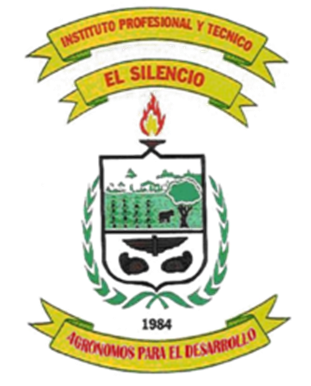 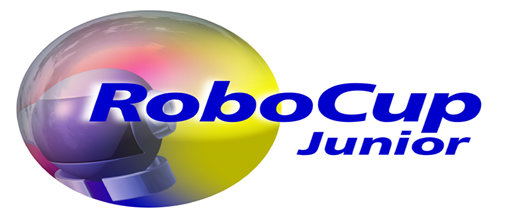 La robótica es una rama de árbol tecnológico, que estudia el diseño y su construcción de maquinas capaces de desempeñar tareas repetitivas o peligrosas para el ser humano. La robótica derivada de numerosas ciencias y tecnologías: algebra,  autómatas prográmales. 
Pero la robótica actual no tiene nada que ver con la que se dio anteriormente en el año 1946,, en el que dieron las primeras  atentes de inventos sobre robótica ( los primitivos robot de devol )
Los comienzos de la robótica pueden fijarse  hacia el año 1772, año en el que se ingenioso  Pierre jaquet droz inventa un escritor automático
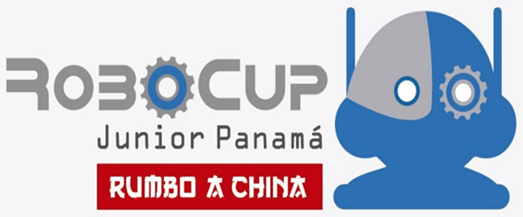 Robótica educativa
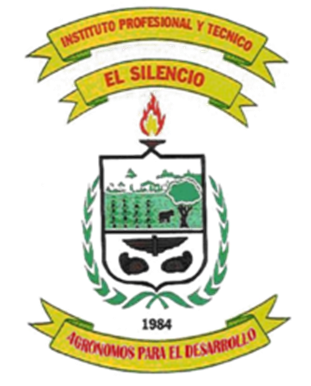 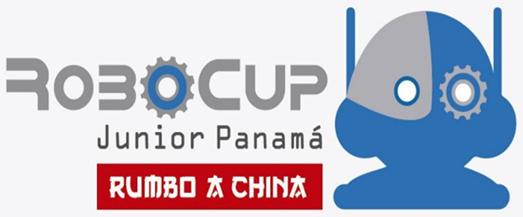 La robótica educativa es un proceso pedagógico que se utiliza materiales dedicativos tecnológicos multiciplinaries a atreves de los cuales se propicia experiencia científica tecnológicas concretas: que permite integrar las distintas áreas del conocimiento.
Es el conjunto de actividades pedagógicas que apoyan y fortalecen áreas especificas del conocimiento y desarrollan competencias en el alumno. Atreves de la concepción, creación, ensamble y puesta en funcionamiento del robots.
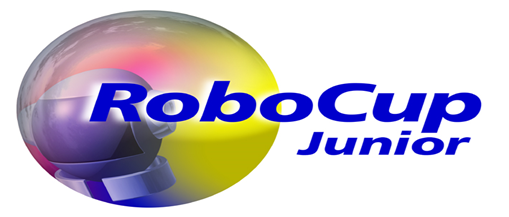 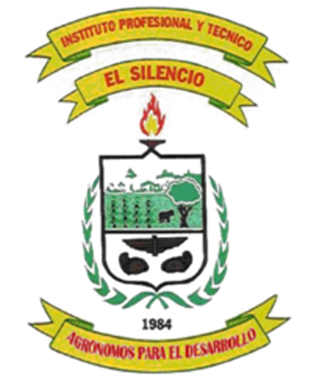 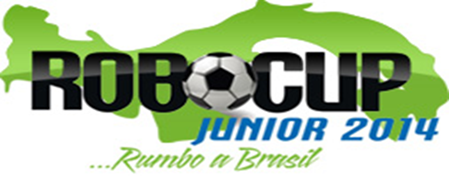 Objetivo de robótica educativa
Promover el aprendizaje colaborativo y experimental.
Desarrollar sus capacidades creativas.
Desarrollar sus conocimientos 
Desarrollar las capacidades de análisis y síntesis.
Promover la actitud de orden y responsabilidad.
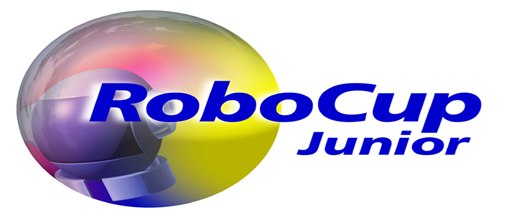 Imagen sobre la robótica educativa
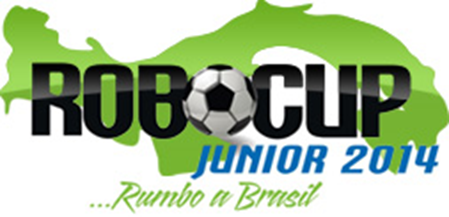 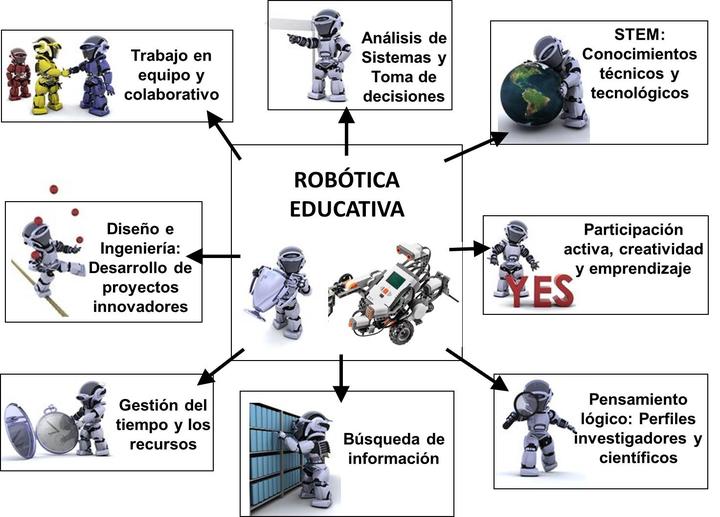 algunos robot creados
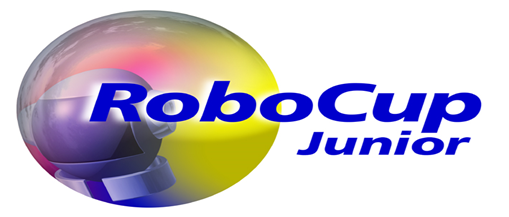 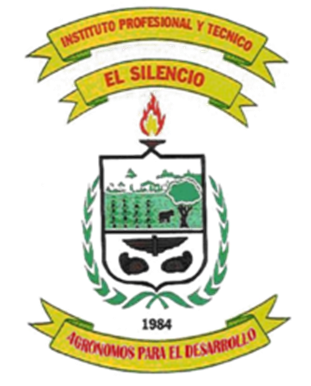 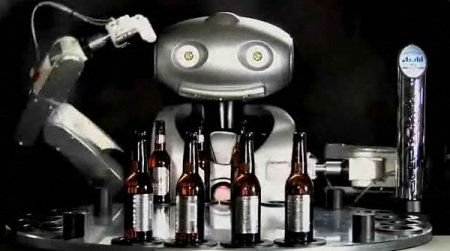 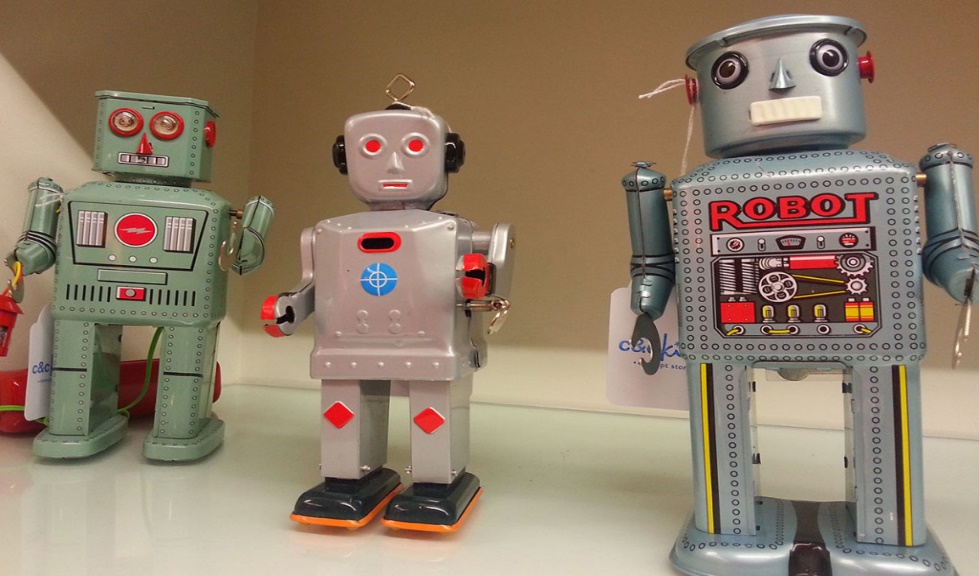 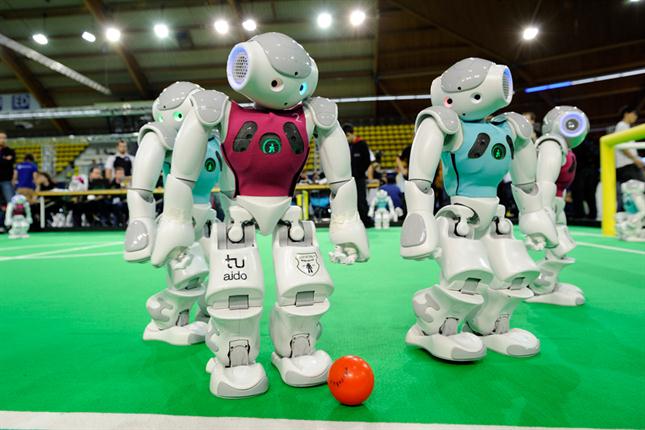 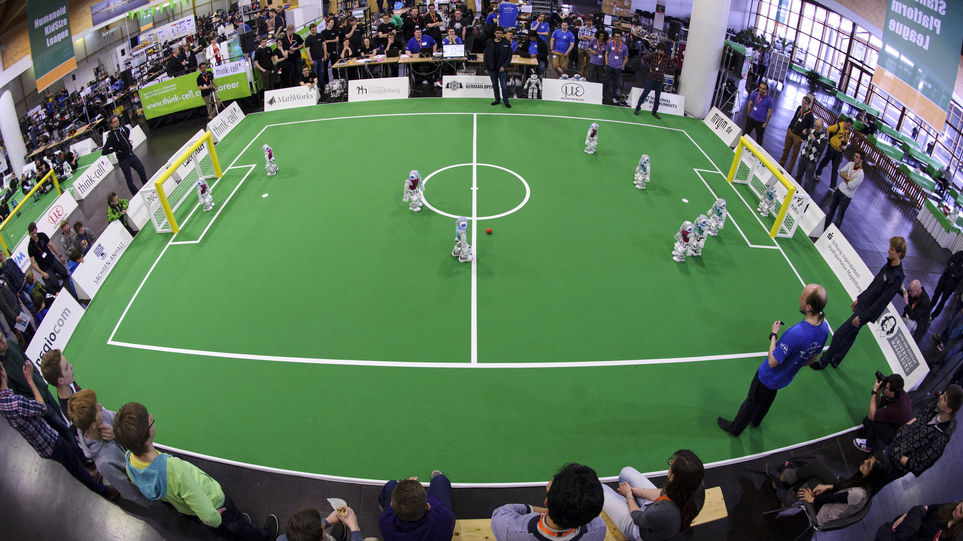 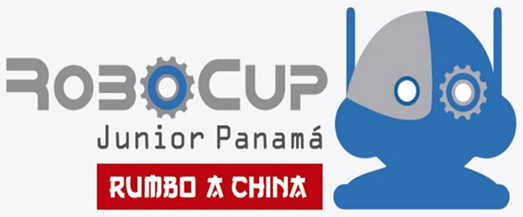 robot Software
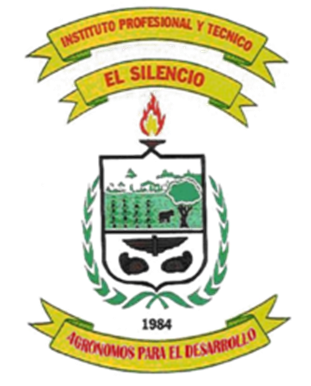 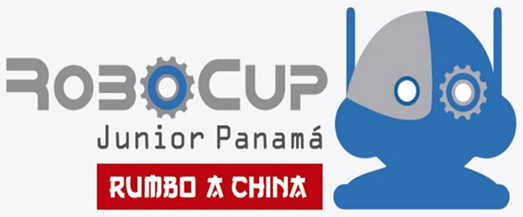 Robótica de exploración: es la parte de la ingeniería del software que se encarga de desarrollar programas capaces de explorar documentos en busca de determinados contenidos. Existen diversos servicios  en internet  dedicados a esta  parcela de la robótica.
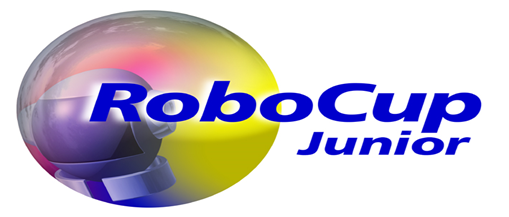 Tipos de robóticas
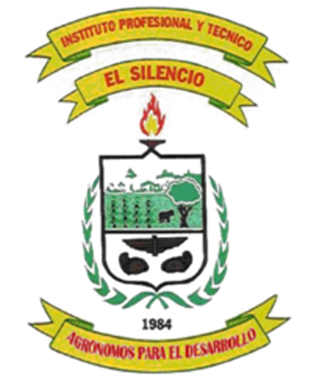 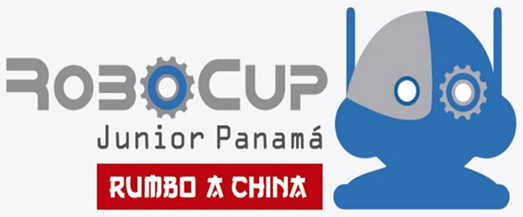 Robots físicos 

Robot industrial: es la parte de la ingeniería  que se dedica a la construcción de maquinas capaces de realizar tareas mecánicas y repetitivas de una manera muy eficiente y con costes reducidos.
Robótica de servicios: es la parte de la ingeniería que se centra  en el diseño y construcción de maquinas capaces de proporcionar servicios directamente a los miembros que forman sociedad. 
Robótica inteligente: son robot capaces de desarrollar tareas que, desarrollados en un ser humano. Requiere el uso de su capacidad de razonamiento.
Robótica humanoide: es la parte de la ingeniería que se dedica al desarrollo sistemas robotizados para  imitar determinados peculiaridades del ser humano
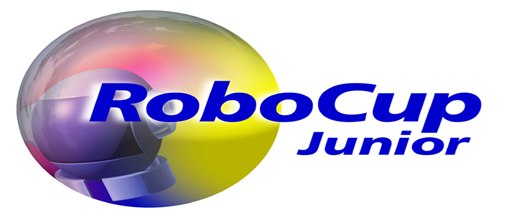 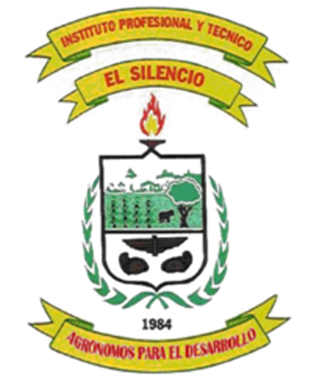 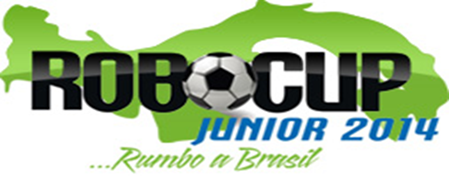 Clasificación de los robot
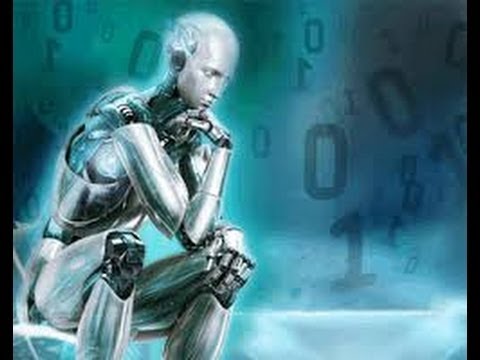 Según su cronología:

1°generación 
2° generación 
3°generación 
4° generación
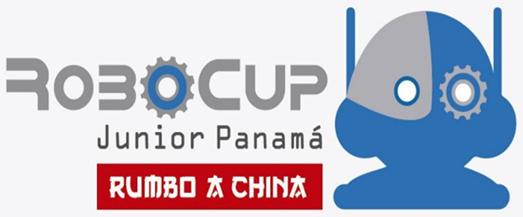 1° generación
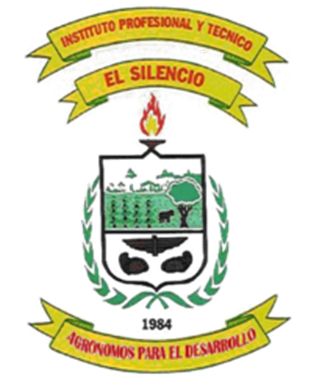 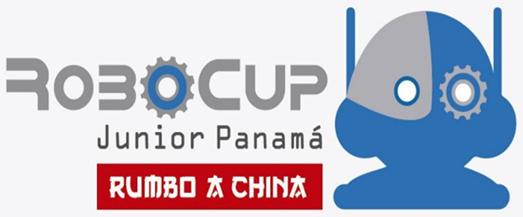 Manipuladores:

Son sistemas mecánicos multifuncionales con un  sencillo sistema de control, bien manual, de secuencia fija o de secuencia variable
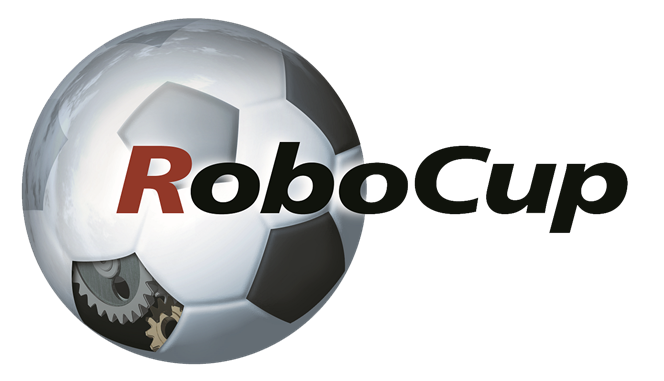 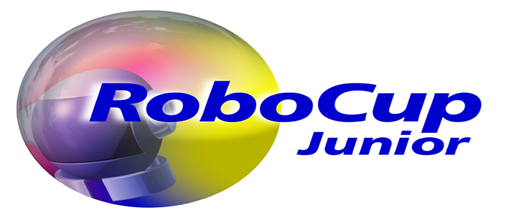 2° generación
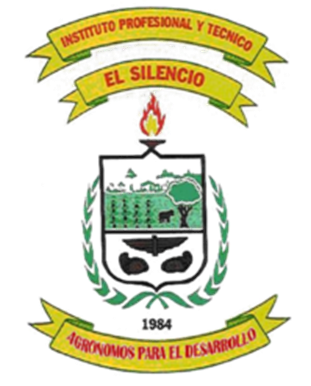 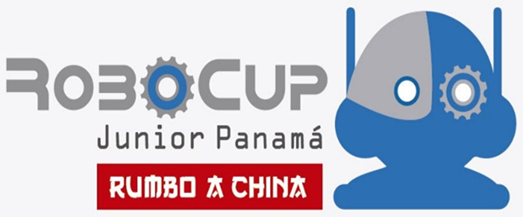 También llamados robots de aprendizaje 

Repiten una secuencia de movimiento  que a sido ejecutada previamente por un operador humano. El modo de hacerlo es por medio de un dispositivo mecanico.el operador realiza los movimientos requeridos mientras el robot los sigue y los memoriza
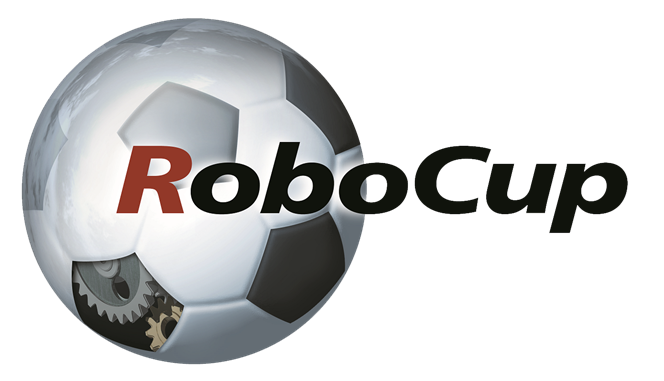 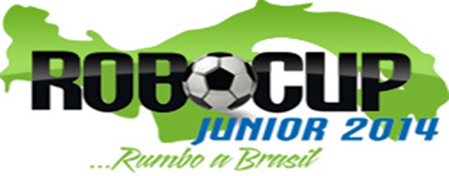 3° generación
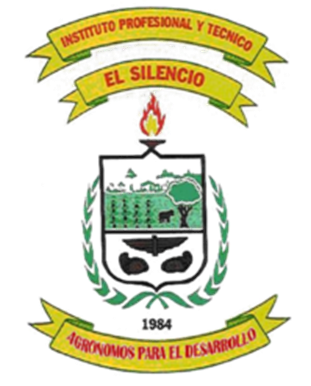 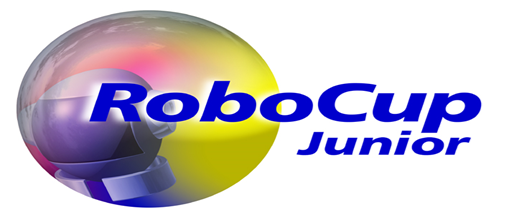 Son también llamados robots con control sensor izado

El controlador es una computadora que ejecuta las órdenes de un programa y las envía al manipulador para que realice los movimientos necesarios. Utiliza las computadoras para su estrategia de control y tiene algún conocimiento del ambiente local a través del uso de sensores, los cuales miden el ambiente y modifican su estrategia de control, con esta generación se inicia la era de los robots inteligentes y aparecen los lenguajes de programación para escribir los programas de control.
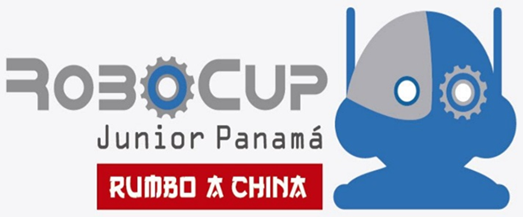 4° generación
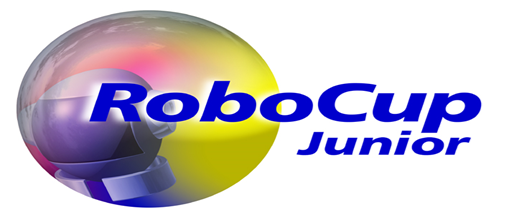 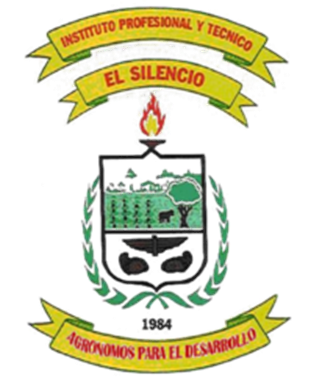 Son llamados también robots inteligentes

Son similares a las anteriores pero además poseen sensores que envían información a la computadora de control sobre el estado del proceso. La cuarta generación de robots, ya los califica de inteligentes con más y mejores extensiones sensoriales, para comprender sus acciones y el mundo que los rodea.
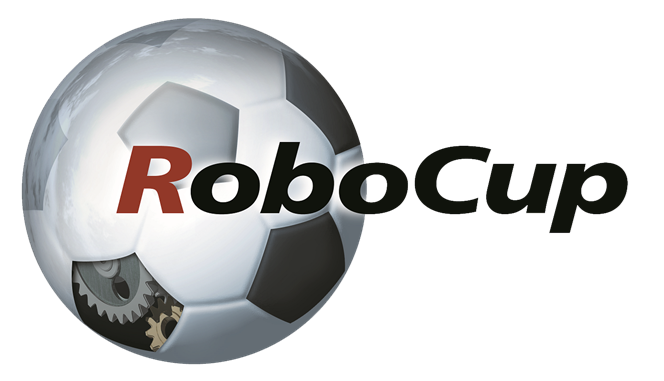 Robótica en la medicina
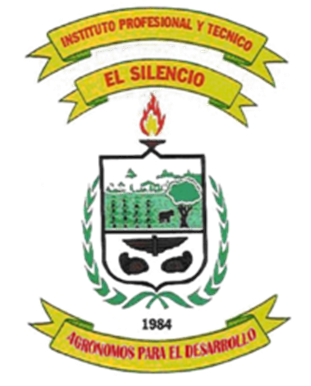 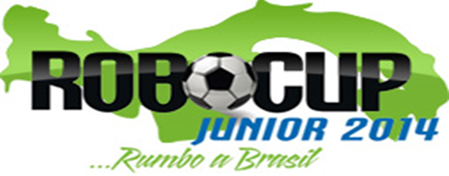 La robótica mejora la calidad de vida de las personas con discapacidad física
Informática y robótica tienen cada vez mayor protagonismo en las intervenciones quirúrgicas
Las personas operadas por robots se han beneficiado en varios aspectos. No sólo la intervención es realizada con mucha más precisión sino que la recuperación es mucho más acelerada. El uso del robot elimina los temblores humanos, es capaz de entrar a zonas inasequibles para los médicos y daña menos tejido sano en los alrededores de la región afectada.
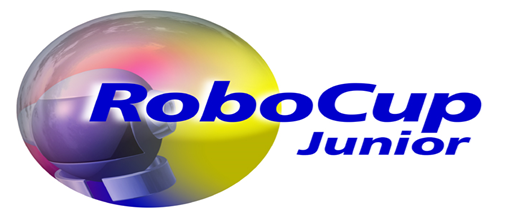 Robótica en la agricultura
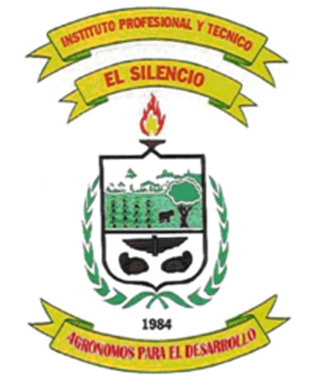 El uso de robots fuera de las aplicaciones industriales desde hace varios años ha comenzando a mostrar un gran avance en el aporte de soluciones para muchas necesidades que el hombre tiene y que van creciendo día tras día en busca de una mejor forma de vida, mejorando el desarrollo de la sociedad en todos los campos en que exista la posibilidad de robotización. Y de esa necesidad nace una nueva era para el sector agrícola, la era de los robots agricultores, o porque no decirlo, la era de los androides granjeros. Suena un poco fuerte el hablar de androides,
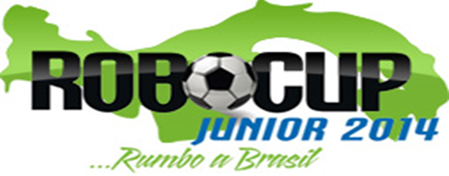